System&Network          Administration (MCSA & RHCSA)
Lecture  By Waseem  Ahmad 
Topic :Yellow Dog UPDATER (yum, RPM)
Today Topics
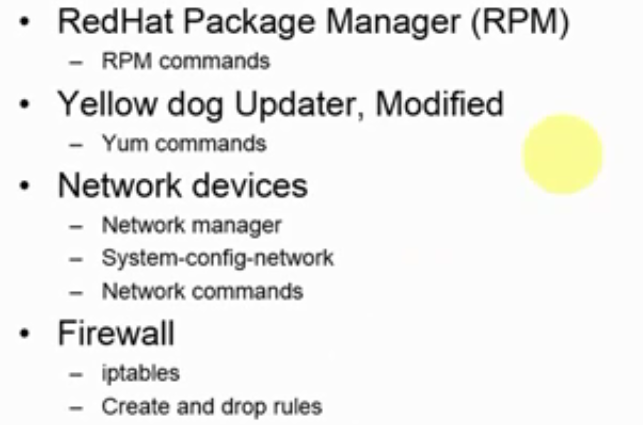 RPM
RPM and  SRPM 
=>The  two types of RPM is available  Source Rpm  with the source code also .
Naming Convention:
Package name  -Version- Release – Artitecture.rpm

No Arh: Architecture means its  both for X86 and 64 bit and platform independent package 

cd  var/lib/rpm             for installation of  RPM  => rpm –ivh  packagename
RPM (cont)
If you want to query the database 
Rpm  -qa | grep  vsftpd
For deletion of package  
      =>Rpm  –e  package name  
If you want  to  update the package 
     =>  Rpm  -Uvh  packagname
Check either package have documentation , configuration file ,information 
    =>rpm –qd  cups             =>rpm –qc cups      =>rpm –qi  cups
Yum(Automatic Resolve  Package dependencies)
Yum   search  package-name
Yum  info     package-name
Yum install package –name
Yum remove package-name
Yum grouplist package-name                yum grouplist ”webserver”
Yum groupinstall package-name
Yum search samba
Yum install samba*
Network Manager
IFCONFIG
/etc/sysconfig/network-scripts/
Ifconfig eth0 192.168.1.10  netmask 255.255.255.0
Dhclient  eth0
FTP ServerVSFTPD
Yum install ftp vsftpd -y
Rpm –ivh  vsftpd 
------------------------
Vim  /etc/vsftpd/vsftpd.conf  
Modify banner
ASCI Dowload  and uypload enable
Use_localtime=YES
----------------------
Systemctl enable  vsftpd
Systemctl  start vsftpd 
------------------------
Firewall-cmd –-- permanent  --add-port=21/tcp-
Firewall-cmd   -- permanent  --add-service=ftp
----------------------

Firewall-cmd  --reload
FTP Server
System-config-firewall&     GUI 

Setsebool   -P ftp_home_dir  on 
Adduser ftp
Passwd ftp
Login by ftp 192.168.10.100
Iptables
Yum install  iptables-services 
Systemctl mask firewalld
Systemctl enable iptables
Systemctl stop firewalld
Systemctl  start iptables

Vim /etc/sysconfig/iptables

Add line: -A INPUT  -m state – NEW –m tcp –p tcp    --dport 21   -j ACCEPT
Systemctl restart  iptables
Install Filezila
Yum  install epel-release
Yum install filezilla